ALFRED ICU INTUBATION CHECKLIST
ASSESS
EQUIPMENT
TEAM
PLAN
Is a difficult airway predicted?

Is there risk of physiological compromise?

 Cardiovascular instability
 Hypoxaemia
 Acidaemia
 Increased ICP
 Aspiration
 Underlying disease
 Allergies

Are the ICU consultant and ANUM aware?

Do anaesthetics or ENT need to be contacted?



 Anaesthetics CIC: x44627
Have team roles been assigned?

 Team leader
 1st intubator*
 2nd intubator*
 Airway assistant
 CICO** rescuer
 Drug administrator
 Senior support nurse
 +/- Cricoid Pressure
 +/- Manual in-line           stabilisation		 







* Two airway competent doctors MUST attend

**CICO = can’t intubate, can’t oxygenate – proceed to cricothyroidotomy
Is monitoring ready?

 Pulse oximetry (SpO2)
 ETCO2
 BP (cycle q1min if NIBP)
 ECG

 Is equipment checked &    ready?

 BVM with O2 flowing
 Airway adjuncts
 Supraglottic airway device
 ETT x 2 (incl 1 size down)
 Laryngoscopes x 2   (Direct/Video)
 Bougie
 CICO** rescue equipment
 Suction
 Stethoscope

Are drugs & lines ready? 

 IV checked & fluids on pumpset 
 Induction & paralytic drugs
 Inopressors 
 Post-intubation sedation
Is the patient optimised?

 Position
 Oxygenation
 Ventilation
 Haemodynamics
 NGT suctioned

What are the plans for anticipated physiological compromise?

What are Plans A, B, C & D if the airway is difficult?

What drugs/doses are to be given? When and how?

Does anyone have questions or concerns?
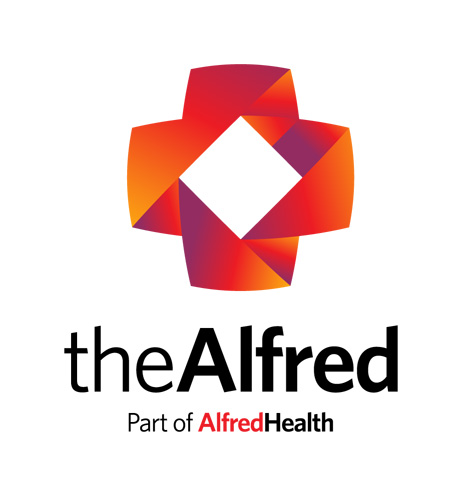 Modified from the RTIC Severn Checklistby the Alfred ICU Airway Team
Version 15, 17 May 2017
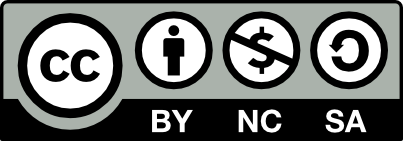 *Can’t Intubate Can Oxygenate
Seek additional expert airway assistance
Consider:
Waking patient to spontaneously ventilate if safe to do so
Further intubation attempt with optimisation and most skilled operator
Intubation through supraglottic airway device
Fibreoptic intubation 
Surgical airway
Unanticipated
Difficult Intubation Plan
Direct / Video laryngoscopy
Successful intubation
A
Failed optimal  laryngoscopy (2 attempts)
Bag mask oxygenation
Maintain oxygenation, seek definitive airway plan*
B
Failed bag mask oxygenation
Predictors of Difficult:
Supraglottic Airway Device
Maintain oxygenation, seek definitive airway plan*
C
Bag Mask 
    Ventilation

Bearded
Obese
No teeth
Elderly
Sleep apnoea/snoring
Supraglottic Airway Insertion

Restricted mouth opening
Obstruction
Distorted airway
Stiff lungs or c-spine
Failed SAD oxygenation
Declare “this is a can’t intubate, can’t oxygenate situation”
Cricothyroidotomy
Scalpel bougie technique
OR needle cricothyroidotomy
D
Always check previous airway history